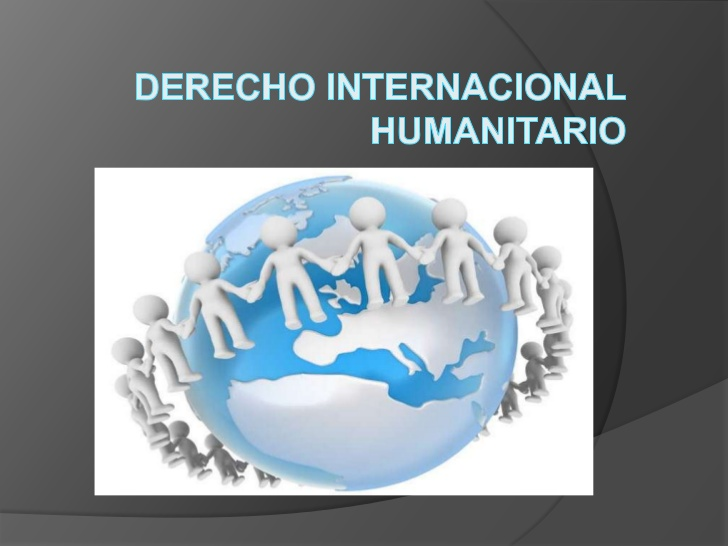 CONFLICTO ARMADO EN COLOMBIA
Es uno de los de mayor duración en América Latina.
     GENERADOS POR CONFLICTOS COMO:
. Violencia bipartidista.
. Aparición de guerrillas revolucionarias.
.  Paramilitares.
. Ataques a la población civil.
. Situación actual.
ACTIVIDAD
Cita 5 situaciones violatorias del DIH en Colombia y/o en el mundo.
Consulta la biografía de Henry Dunant.
Realiza un cuadro donde consultes las diferencias entre derechos humanos y derecho internacional humanitario.